別紙２
眼の障害で２級の特別児童扶養手当を認定されている方へ
「眼の障害」の認定基準の改正による
額改定請求のご案内
▶ 眼の障害で２級の特別児童扶養手当を認定されている方については、「眼の障害」の認定基準の改正（令和４年４月１日改正）により、障害等級が上がり、手当額が増額となる可能性があります。
▶ 具体的には、２級の手当額を認定されている方のうち、裏面に該当する方（改正後の認定基準を適用した結果、障害等級が上がる方）は、手当額が増額となる可能性があります。
▶ 認定基準の改正に伴って、障害等級が上がり、手当額の増額を希望される場合は、令和４年４月以降、額改定請求のお手続きを行ってください。
【額改定請求に当たっての注意点】
✔  「眼の障害」の認定基準の改正に伴う額改定請求は、令和４年４月以降行えます。
✔  令和４年４月末日までに請求された場合で、額改定請求の結果、障害等級が上がり、手当額が増額改定される場合は、令和４年５月分からの手当額が増額となります。
※ 「眼の障害」の認定基準の改正の詳細については、認定基準改正のご案内をご覧ください。
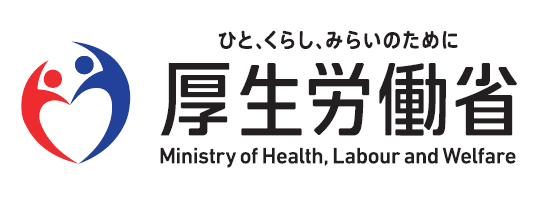 静岡県健康福祉部障害福祉課
〒420-8601　静岡市葵区追手町９－６
電話番号　054-221-3686
「眼の障害」の認定基準の改正（令和４年４月１日）による
額改定請求の対象となる方
眼の障害で２級の手当を受給されている方のうち、以下に記載している「改正後の認定基準」を適用した結果、現在の障害等級よりも等級が上がる方は、手当額を増額させるための「額改定請求」の対象となります。
改正後の認定基準
※　お問い合わせは、お住まいの市区町村までお願いします。